3월
생일축하합니다
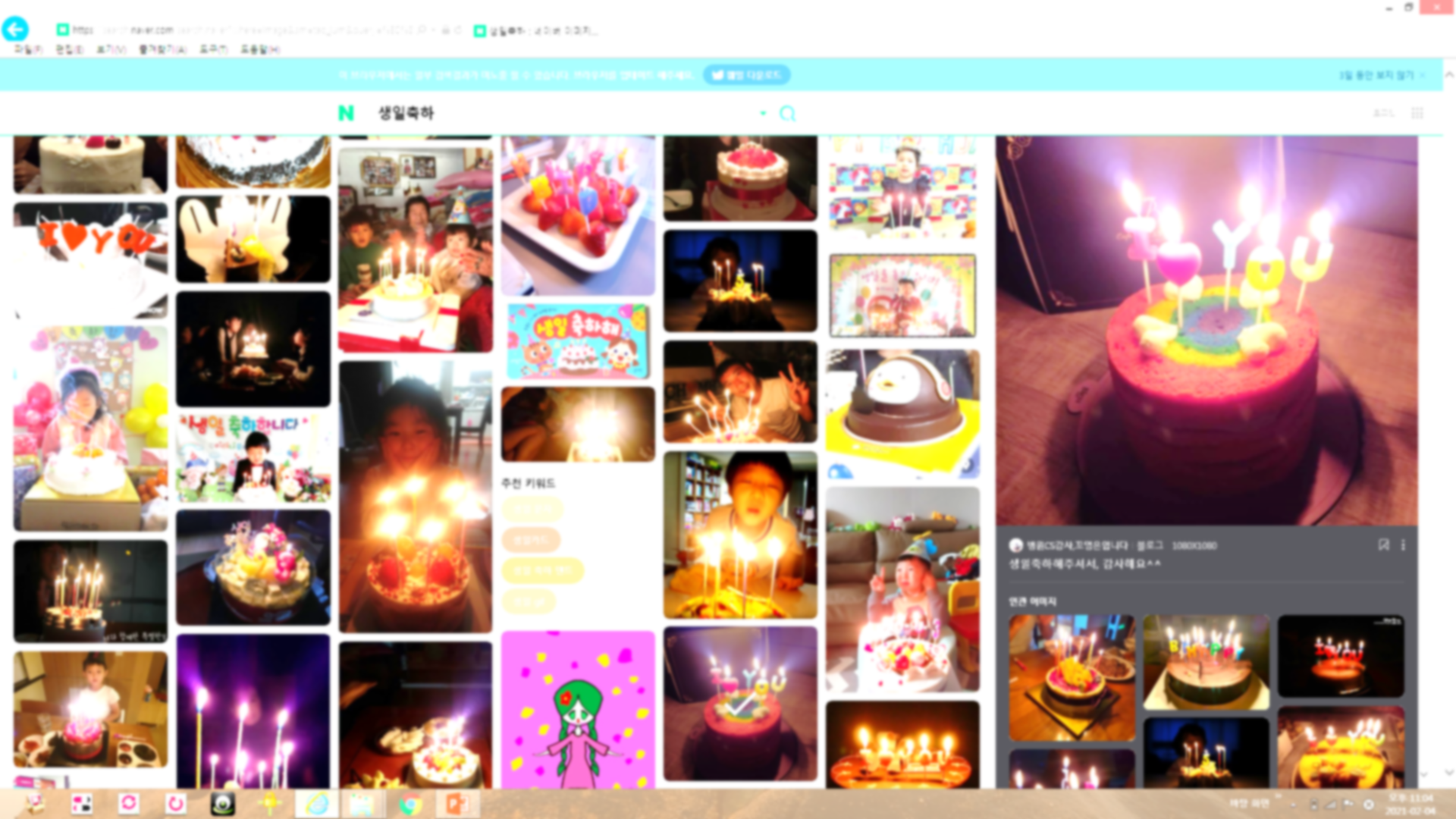 현대교회 유치부
생일축하 합니다
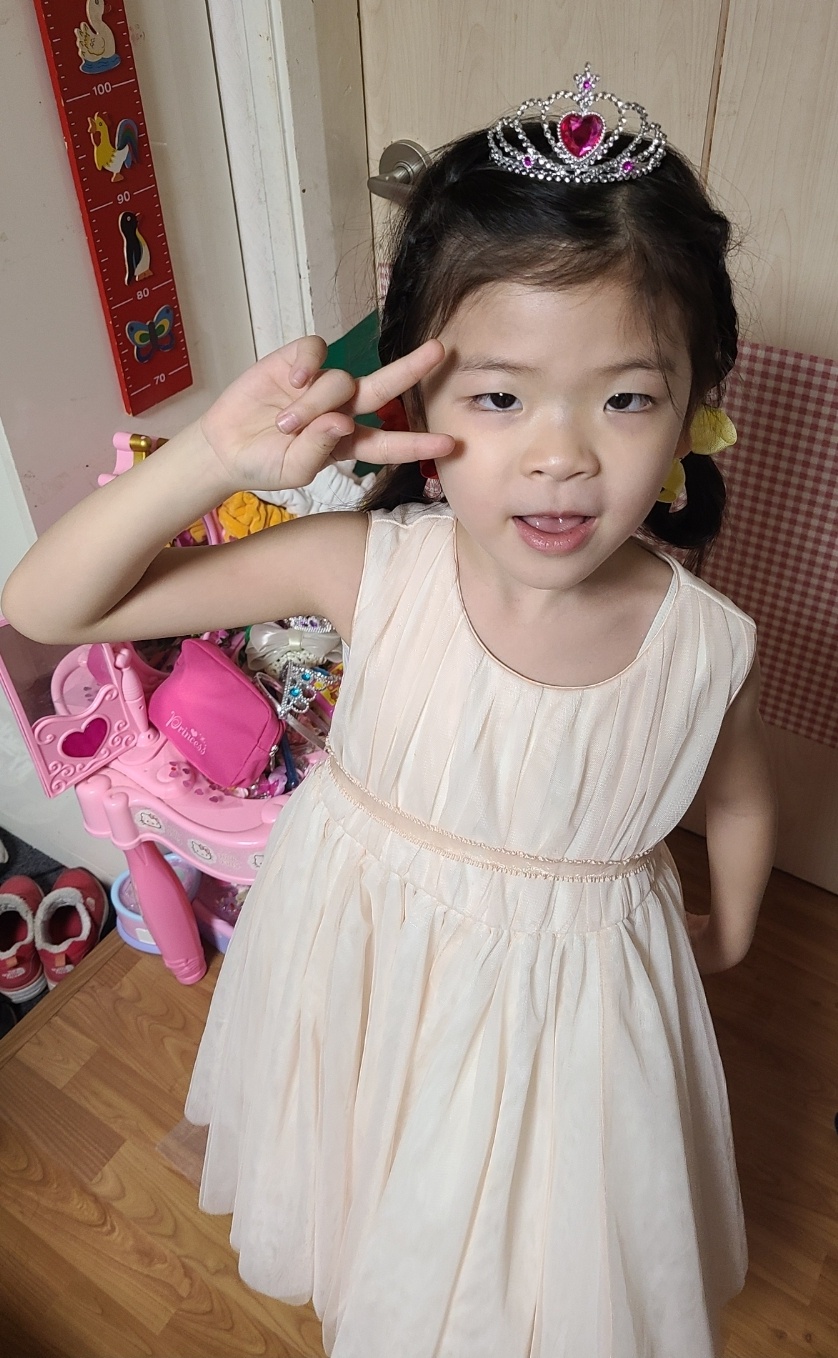 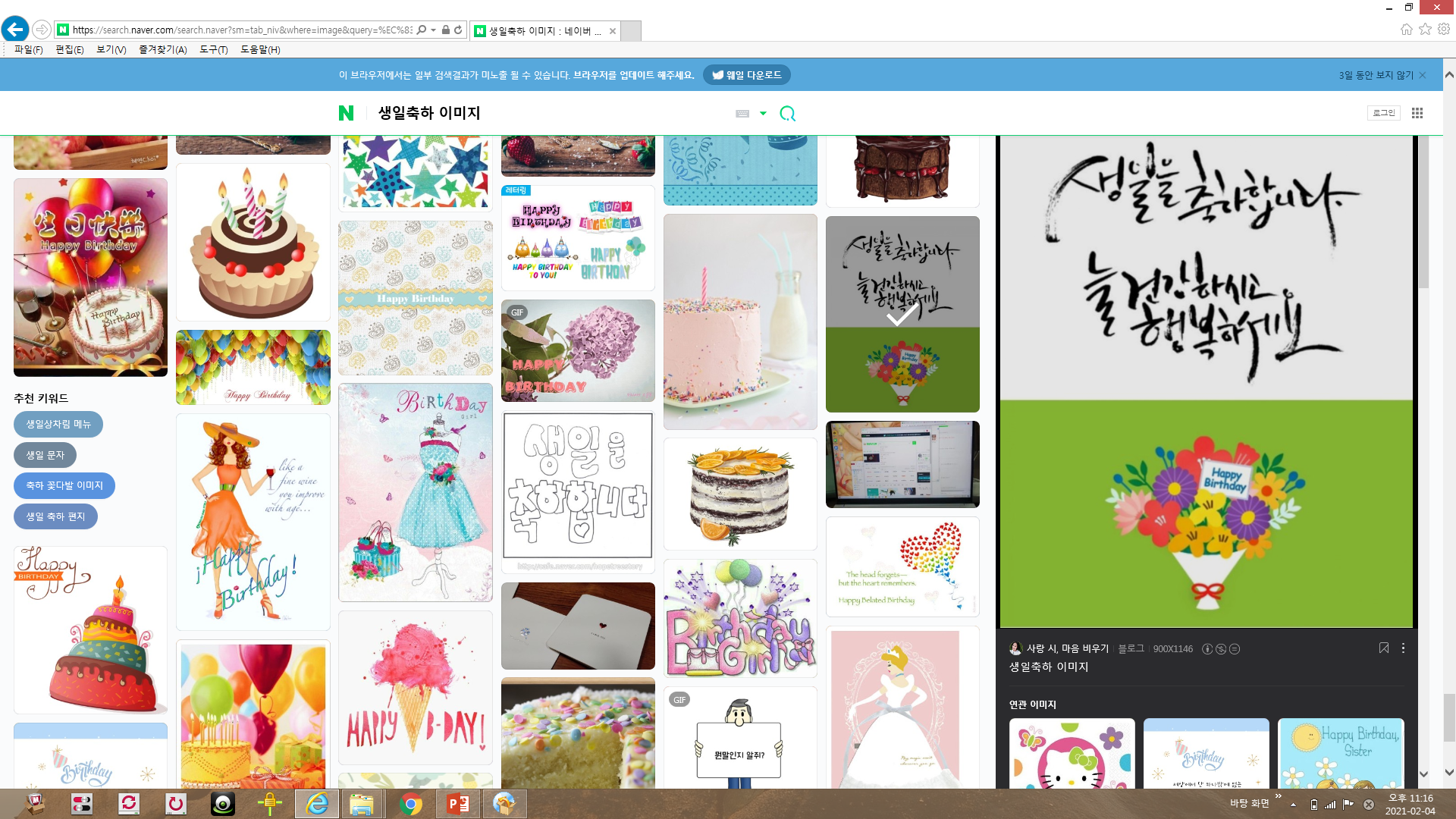 7세
이예인
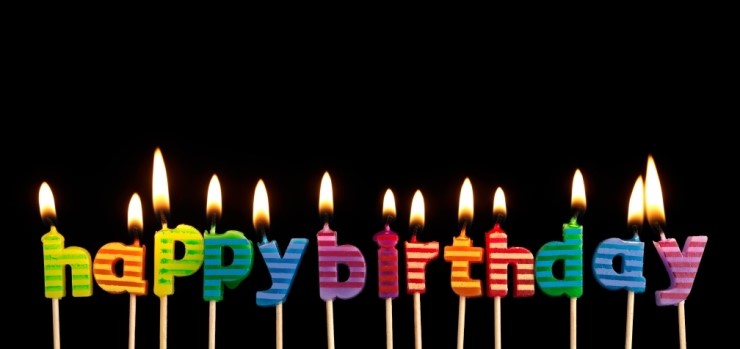 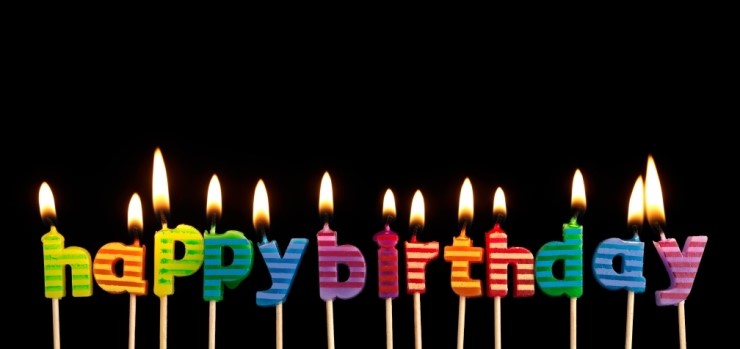 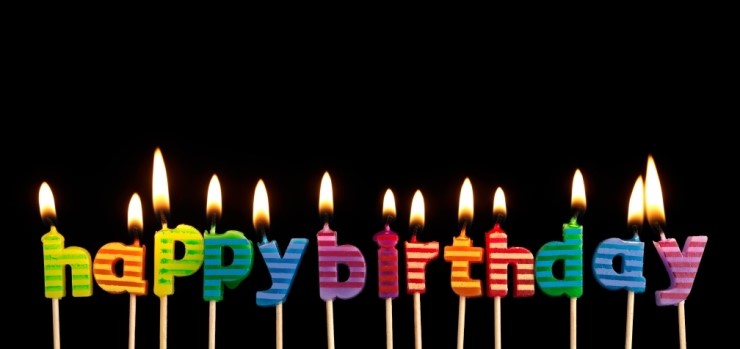 생일축하 합니다
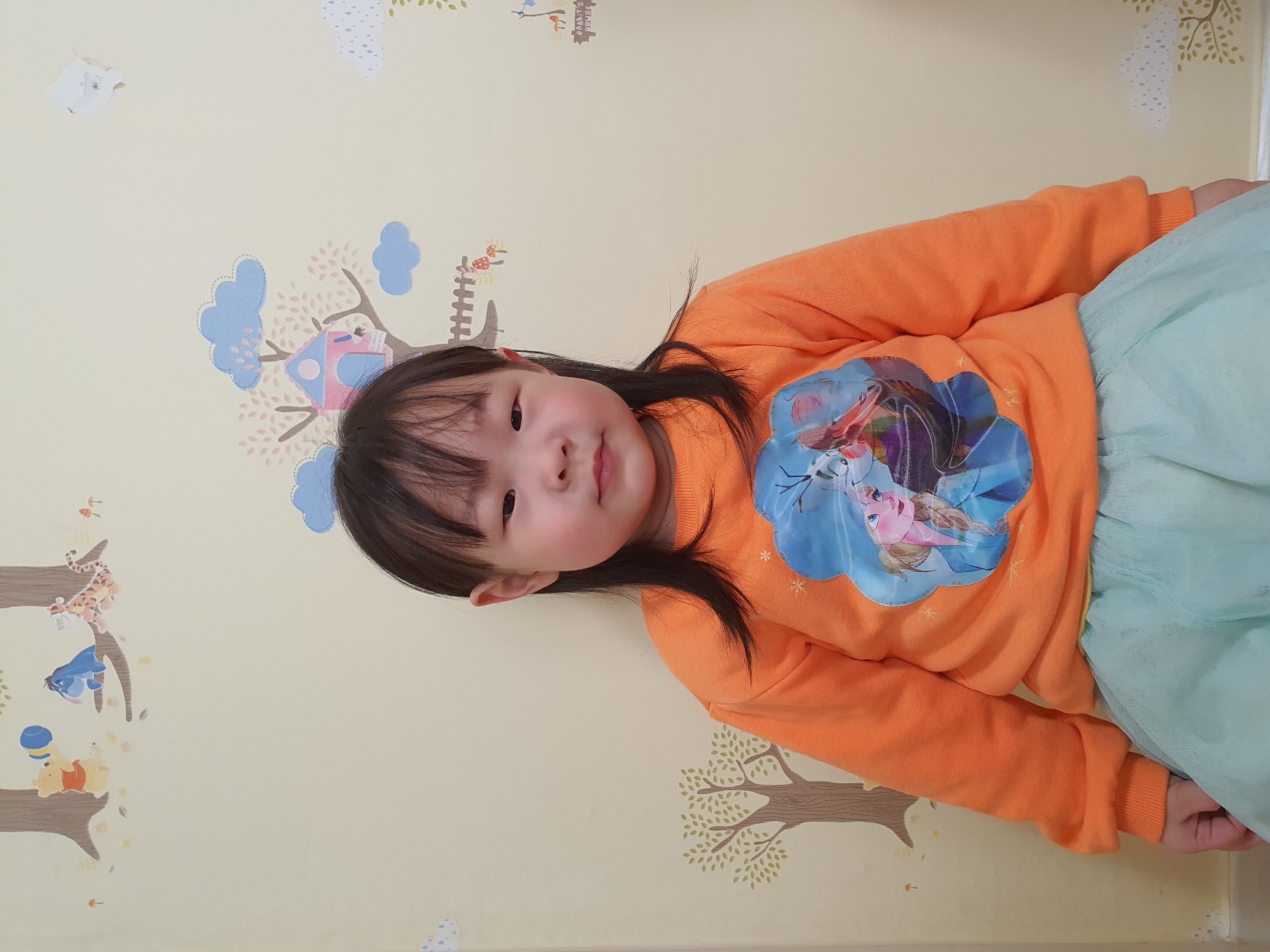 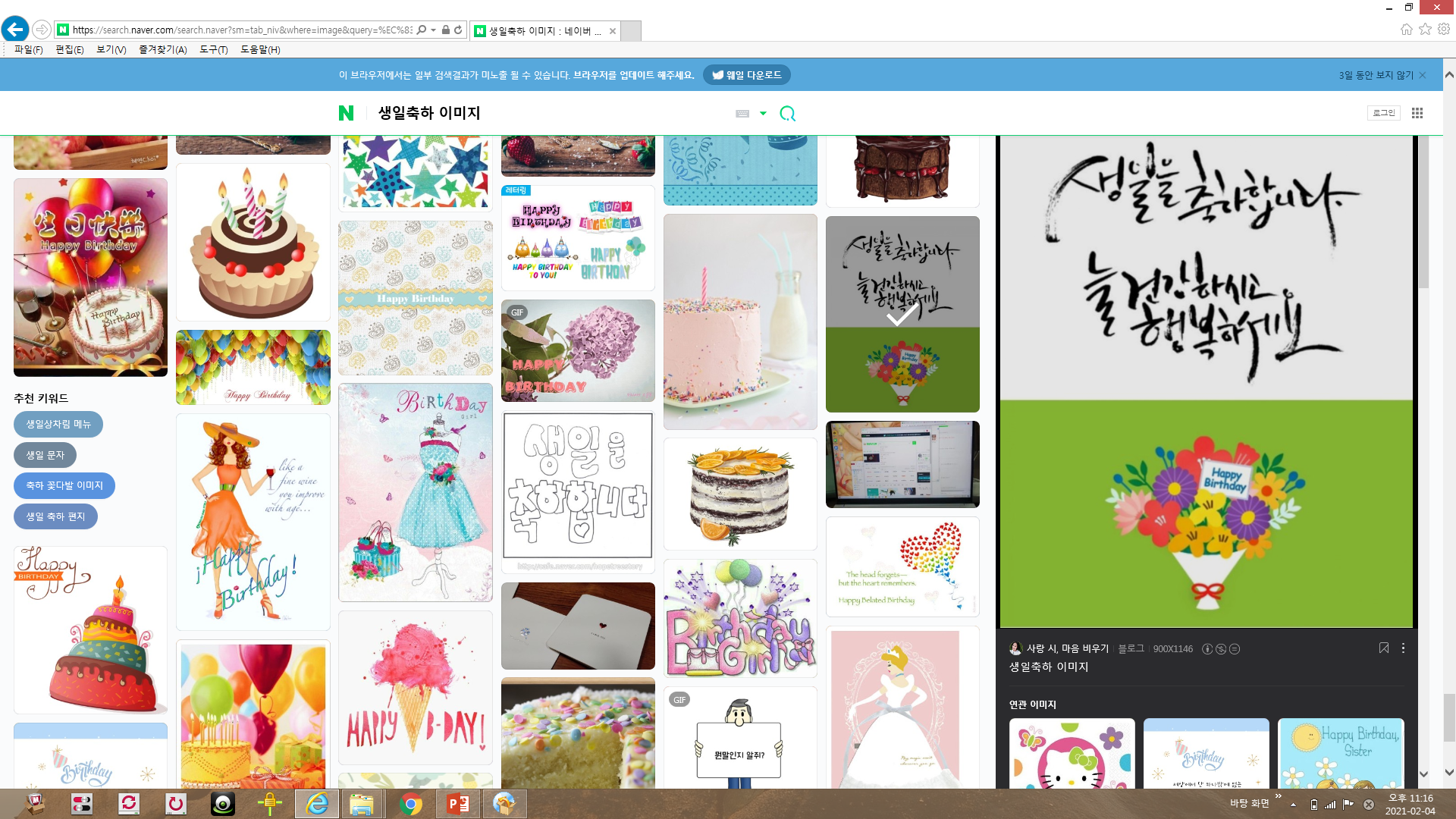 3세
현하빈
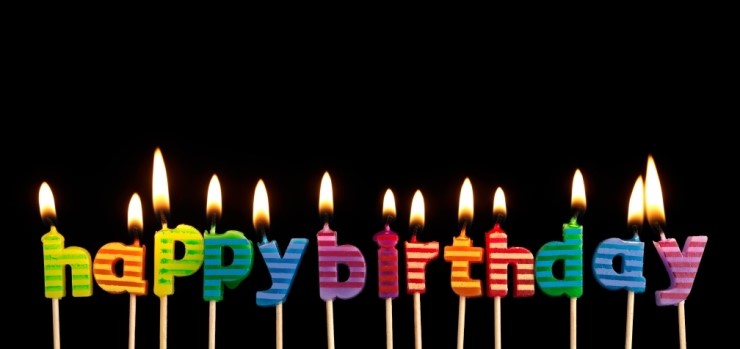 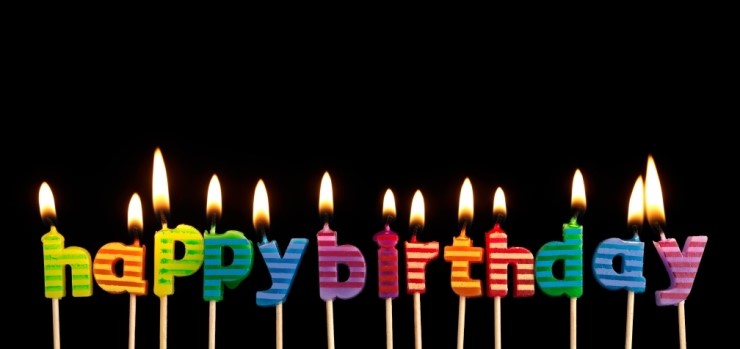 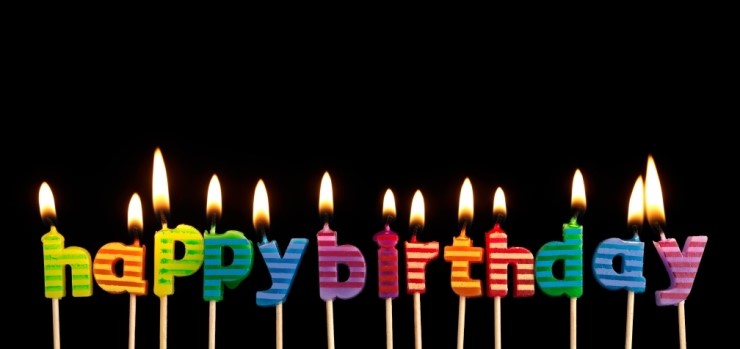